Selektives Trockenstellen in Milchviehherden
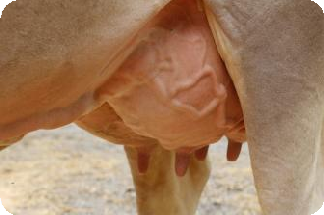 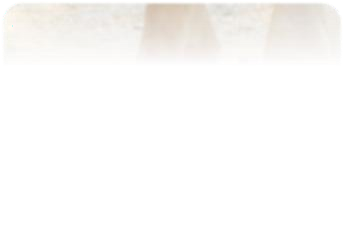 Dr. med. vet. Raphael Höller FTA für Wiederkäuer
Tierarzt Dr. med. vet. Höller Raphael │ Tierarztpraxis HöllerVET │ A-3313Wallsee (NÖ)
27.02.2025
AMRFV-Training 2025 Salzburg
Tzt. Dr. Höller Raphael │ 1
Tierarztpraxis HöllerVET
beraten vorbeugen therapieren
Dr. Hehenberger Elisabeth Dr. Höller Raphael
4 Tierärzte angestellt

Wallsee - NÖ (Mostviertel Bezirk Amstetten)
Betriebsgrößen von 20 bis 100 Milchkühen
Bestandsbetreuung u. kurative
Rinderpraxis
Eutergesundheitsberatung
betreuen auch Schafe, Ziegen, Alpakas u. Pferde
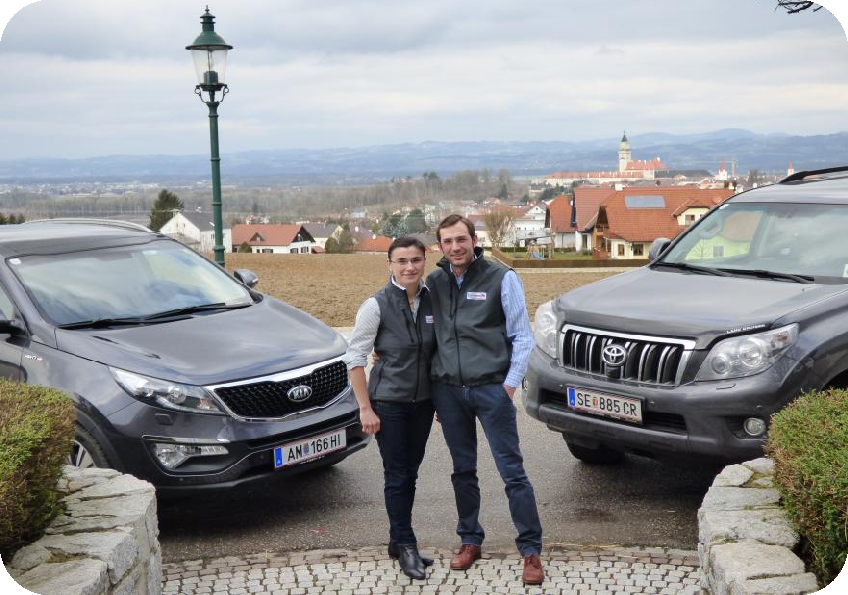 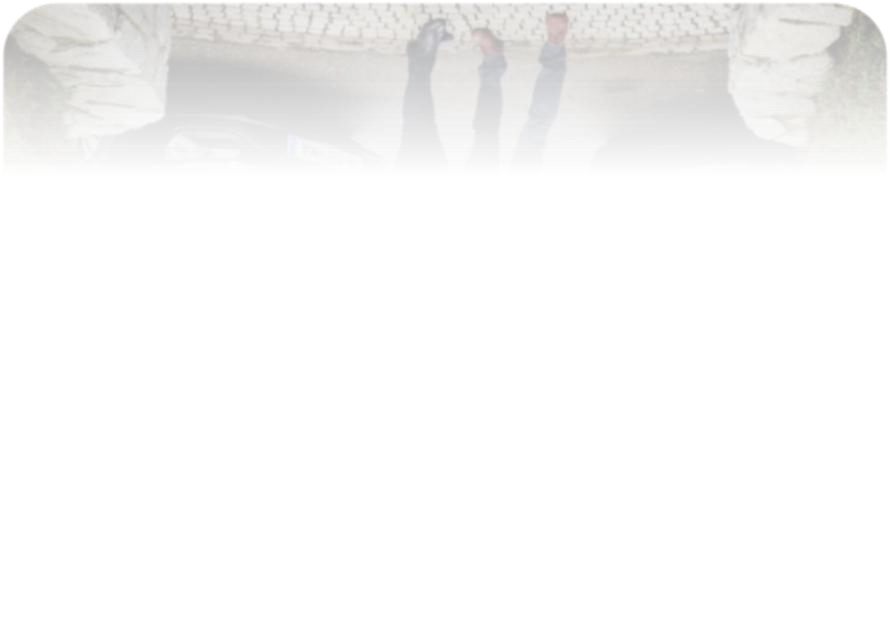 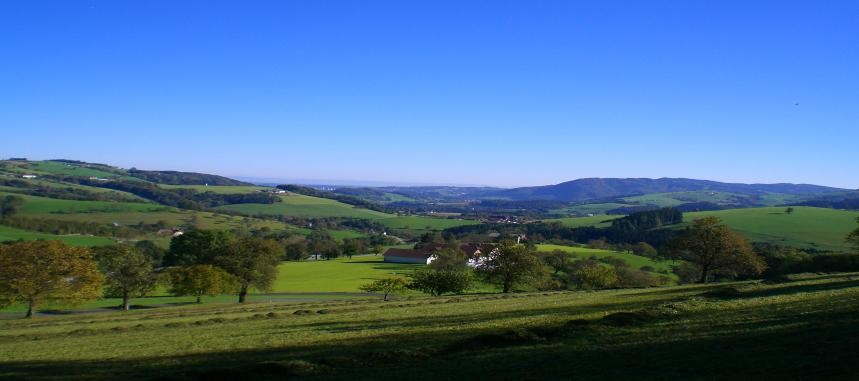 27.02.2025
AMRFV-Training 2025 Salzburg
Tzt. Dr. Höller Raphael │ 2
Zielsetzung STA
Antibiotika Reduktion
Erhaltung der Eutergesundheit
Etablierung eines praxistauglichen Verfahrens
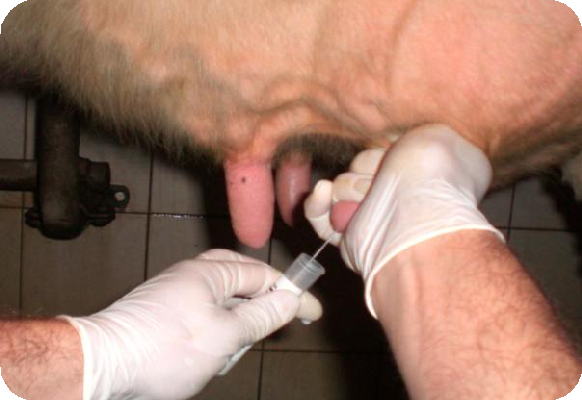 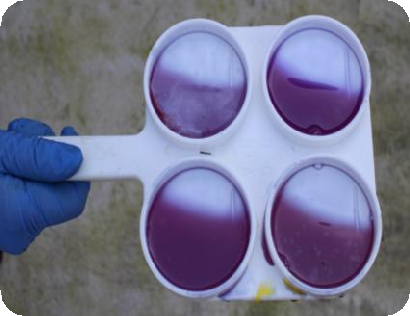 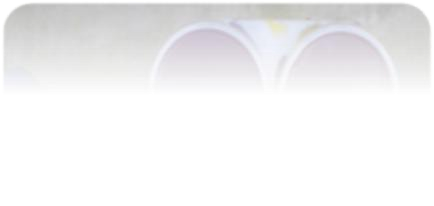 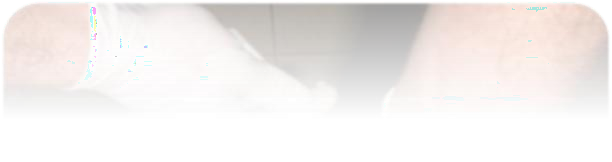 27.02.2025
AMRFV-Training 2025 Salzburg
Tzt. Dr. Höller Raphael │ 3
Phasen der Trockenstehzeit
6 - (8) Wochen
Problemphasen während der Trockenstehzeit
Transitphase
Rückbildung
bis zu 30 Tagen
Ruhephase 4 Wochen
15 – 20 Tage vor Kalbung
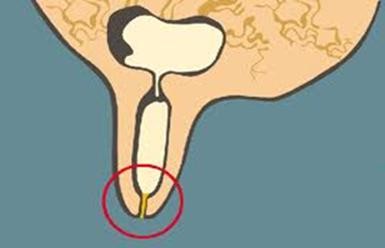 Eingeschränkte Immunität
Progressive Ausbildung der passiven Immunität
größte Resistenz des 	Euters gegen IMI
(Phagozyten, Laktoferin)
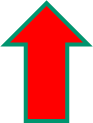 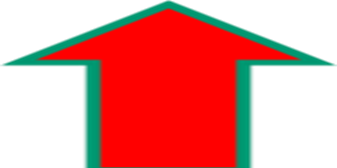 27.02.2025
AMRFV-Training 2025 Salzburg
│ 4
Risiko für eine IMI ändert sich über die Zeit des Trockenstehens
Rückbildung
2 Wochen
Transitphase
Ruhephase 4 Wochen
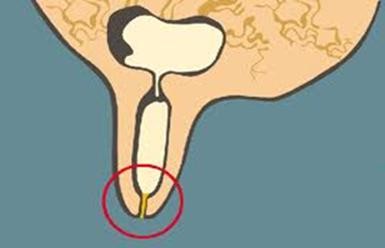 Hohes Risiko für eine NEUE IMI
Sehr hohes Risiko für eine NEUE IMI
geringe
Wahrscheinlichkeit für
eine IMI
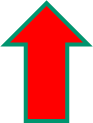 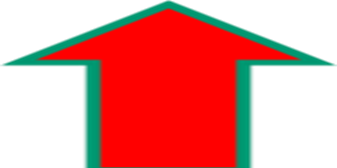 27.02.2025
AMRFV-Training 2025 Salzburg
│ 5
Grundvoraussetzungen STA
Gute Eutergesundheit (Tankmilchzellzahl stets
<200.000 Zellen/ml
Geringe Neuinfektionsrate in der Trockenstehphase
Infektionsstatus der Herde muss bekannt sein
Monitoring beim Vorgehen: Dranbleiben –
Routine anpassen
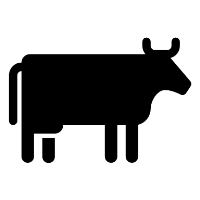 27.02.2025
AMRFV-Training 2025 Salzburg
Tzt. Dr. Höller Raphael │ 6
Eutergesundheit-Tankmilchzellzahl stets
<200.000 Zellen/ml
Eutergesunde Kühe <100.000 Zellen/ml
Tankmilchzellzahlen von >150.000 Zellen/ml-gewisse Eutergesundheitsprobleme in der Herde
Bei >200.000 Zellen/ml in der Tankmilch definitive Eutergesundheitsprobleme
Fokus auf Ursachenfindung der Euterinfektionen legen
Herdenmanagement verbessern u. Herde sanieren
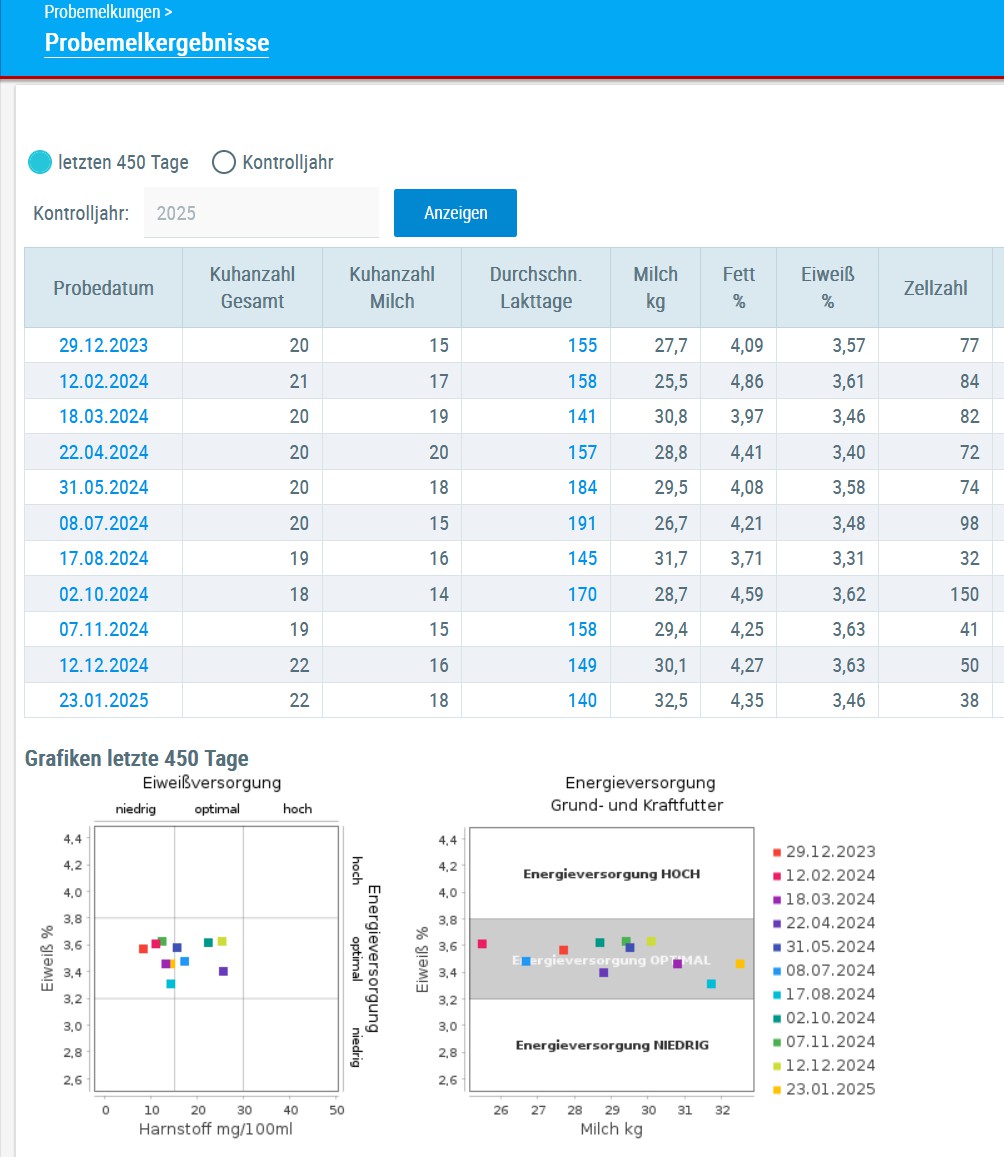 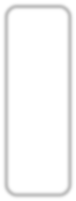 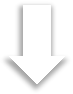 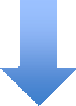 –	Dann Beginn mit Selektiven Trockenstellen
27.02.2025
AMRFV-Training 2025 Salzburg
Tzt. Dr. Höller Raphael │ 7
Geringe Neuinfektionsrate in der TS- Phase
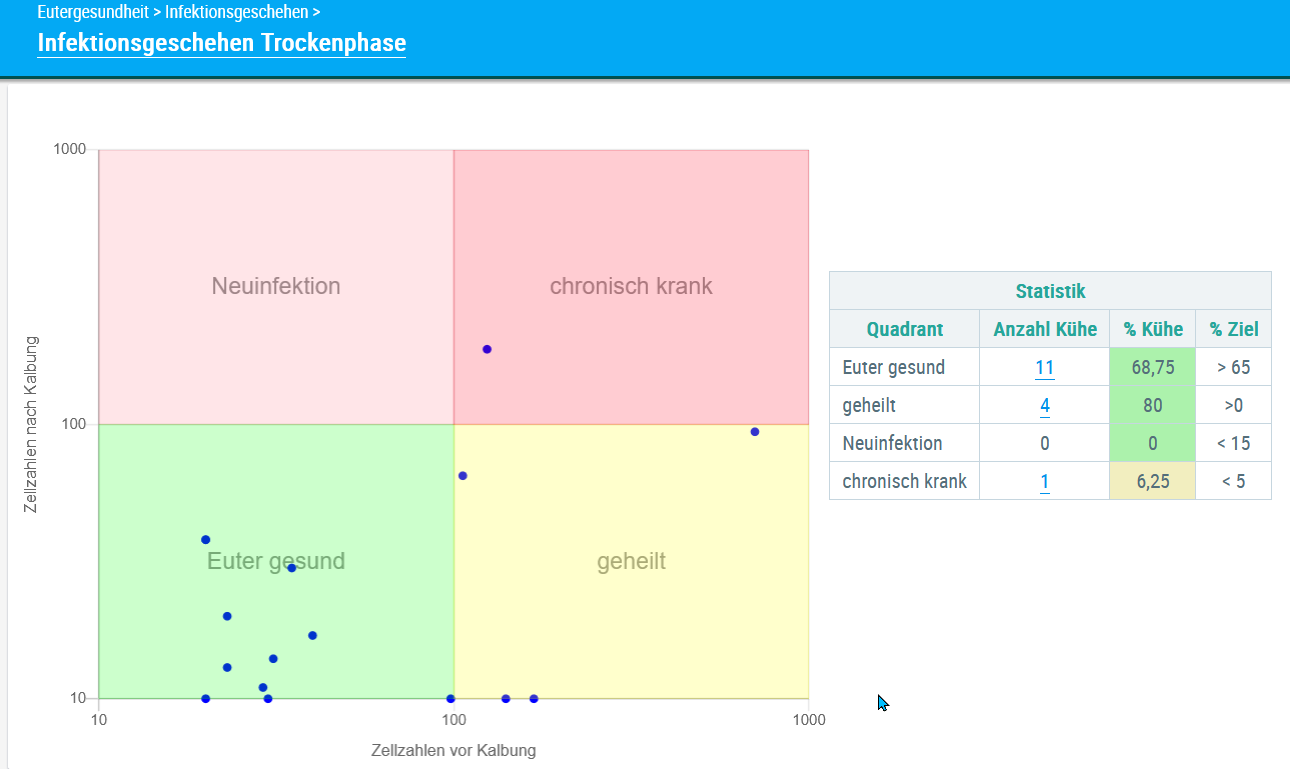 Weniger als 15% der Trockensteher sollten sich Euterinfektionen währen der TS- Phase zuziehen
Stehts Umweltinfektionen-Risikofaktoren abklären
Trockenstellmanagement
AB-Trockensteller (Wirkstoff) Zitzenversiegler
Antibiogramm
Aufstallung – Hygiene
Fütterung

Senkung der NEUINFEKTIONSRATE
wichtigster Aspekt auf Herdenebne
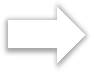 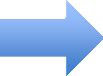 27.02.2025
AMRFV-Training 2025 Salzburg
Tzt. Dr. Höller Raphael │ 8
Infektionsstatus der Herde
27.02.2025
AMRFV-Training 2025 Salzburg
Tzt. Dr. Höller Raphael │ 9
Monitoring
Überprüfen der implementierten Massnahmen
Bu-Proben
Trockenstellvorgehen
AB-Trockensteller
Aufstallung, Hygiene
Fütterung
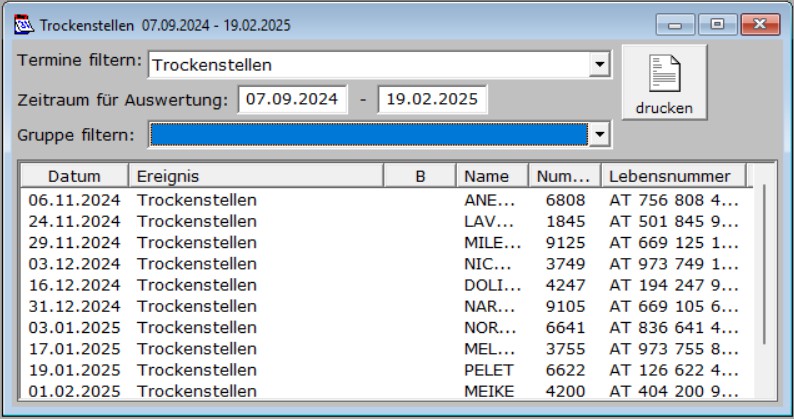 27.02.2025
AMRFV-Training 2025 Salzburg
Tzt. Dr. Höller Raphael │ 10
Vorgehen in unserer Praxis
Systematisch kuhindividuell im Zuge einer Visite besprechen, welche Kühe in den nächsten 14 Tagen zum Trockenstellen sind (Kundenbindung)
BU-Milchprobe
LKV-Daten - Tankmilchzellzahl (letzten 3 Zellzahlmessungen)
Praxisverwaltungsprogramm
Mastitisgeschichte der Kühe
RDV4vet
„nur“ Internet notwendig, kostenlos, keine
Datenwartung und überall tagesaktuell verfügbar
27.02.2025
AMRFV-Training 2025 Salzburg
Tzt. Dr. Höller Raphael │ 11
Selektiv Trockenstellen
Kuh eutergesund - Zellzahl unter 100.000 Z/ml
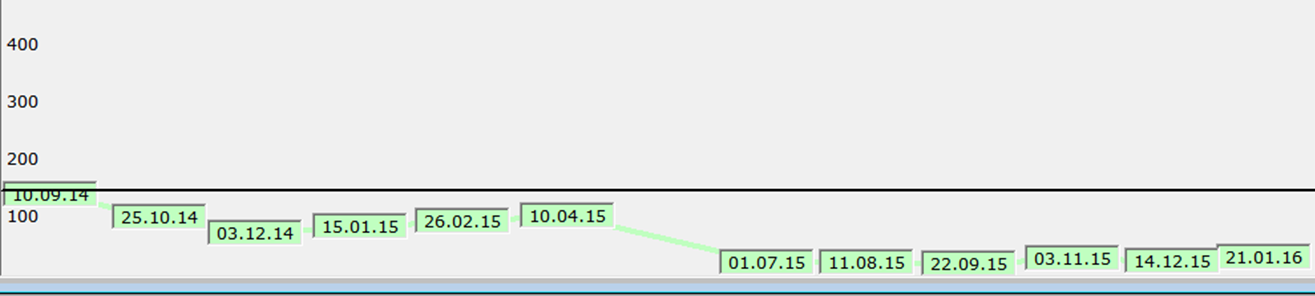 Kuh Perle: kein antibiotischer Trockensteller - nur Zitzenversiegler
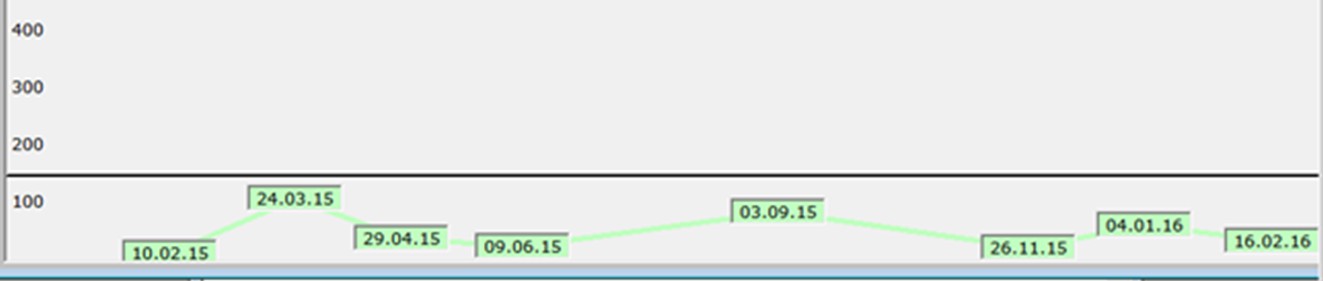 Kuh Laura: kein antibiotischer Trockensteller – nur Zitzenversiegler
27.02.2025
AMRFV-Training 2025 Salzburg
Tzt. Dr. Höller Raphael │ 12
Selektiv Trockenstellen
Kuh verdächtig oder euterkrank – Zellzahl über 100.000 Z/ml
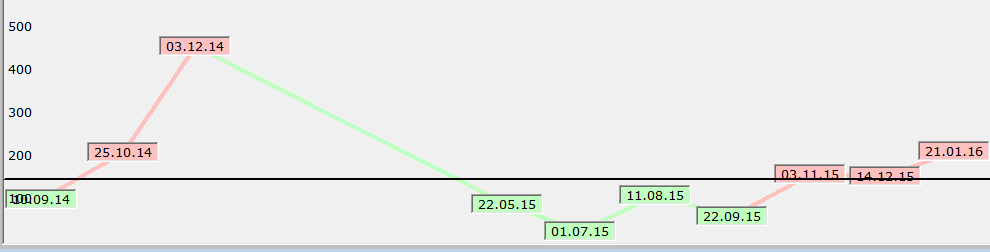 Kuh Hermine: Zellzahl > 100.000 Z/ml
27.02.2025
AMRFV-Training 2025 Salzburg
Tzt. Dr. Höller Raphael │ 13
Zusammenfassung
„Antibiotika – Situation“
Kuhindividuelles Trockenstellen funktioniert
Einhaltung der Grunsvoraussetzungen
Kommunikation: Tierarzt - Landwirt
Hygiene beim Arbeiten
Haltung/Fütterung Trockensteher
Einsatz Zitzenversiegler
– Senkung Neuinfektionsrate
Eutergesundheit	Selektives Trockenstellen 14.11.2018	Tzt. Dr. Höller Raphael │ 14
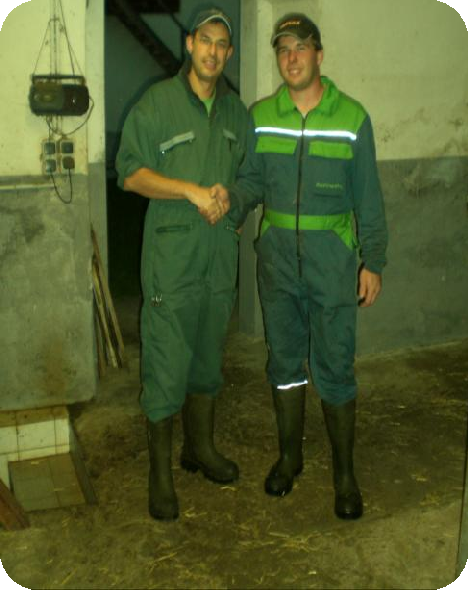 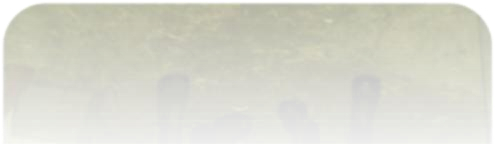 ENDE
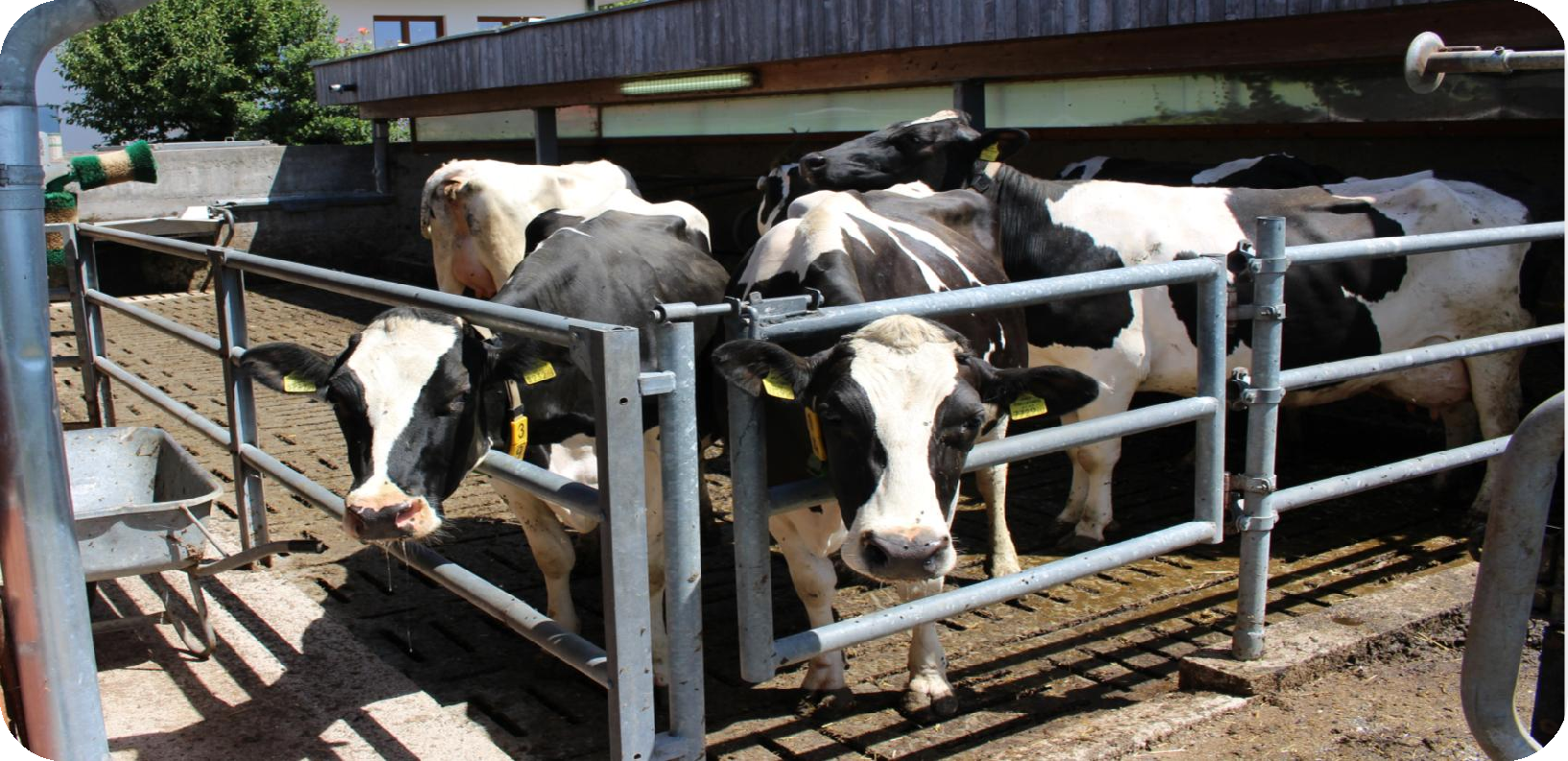 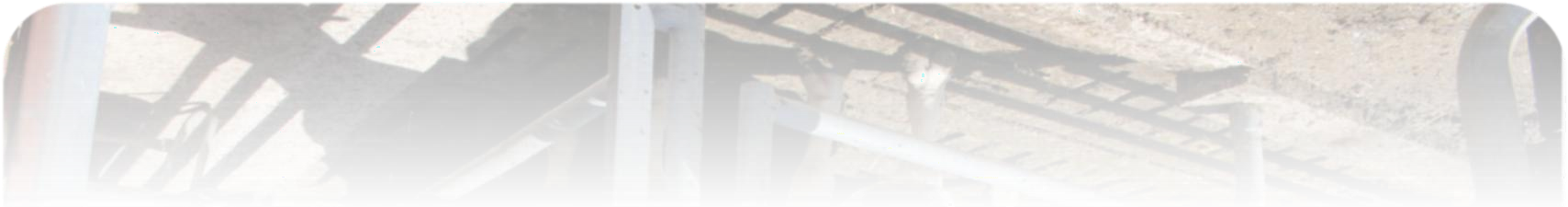 27.02.2025
AMRFV-Training 2025 Salzburg
Tzt. Dr. Höller Raphael │ 15